Вспомните
Где можно было получить образование во второй половине XVIII века?
Какие изобретения были созданы в России во второй половине XVIII века?
В чем особенности стилей барокко и классицизм?
Что такое скульптурный портрет?
Соотнесите имена скульпторов и их произведения
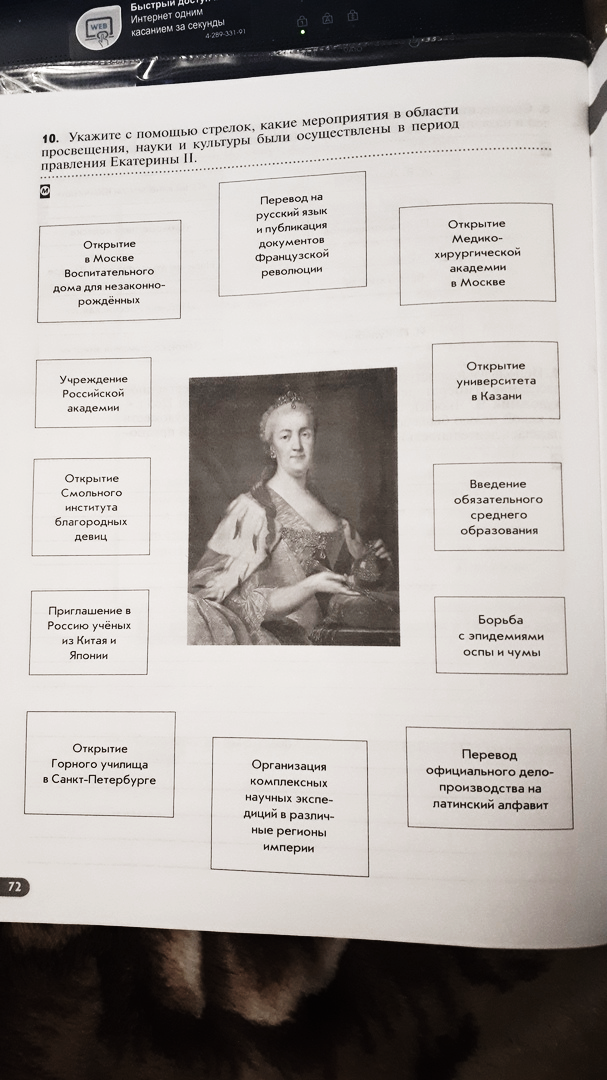 Что  мы  подразумеваем под повседневной жизнью людей?
Цели урока
создать представление о жизни и быте основных сословий России XVIII в.;
развивать связную речь и память; сравнивать материал и делать выводы, анализировать и оценивать свою работу на уроке; 
воспитывать любовь к прекрасному в жизни, уважение к трудовому народу.
План урока
Как жили крестьяне
Новые традиции в жизни горожан
Роскошный быт дворянской знати
Жизнь мелкопоместного дворянства
Быт россиян в XVIII веке
К концу XVIII века петровские преобразования в культуре и быте окончательно победили?
«Быт сословий Российской империи в конце XVIIIв.»
Как жили крестьяне
Жилища
Жилища крестьян строились из дерева и существенных изменений XVIII век не принес. 
В домах появились полы и потолки.  
Все ли печки стали топить «по-белому»?
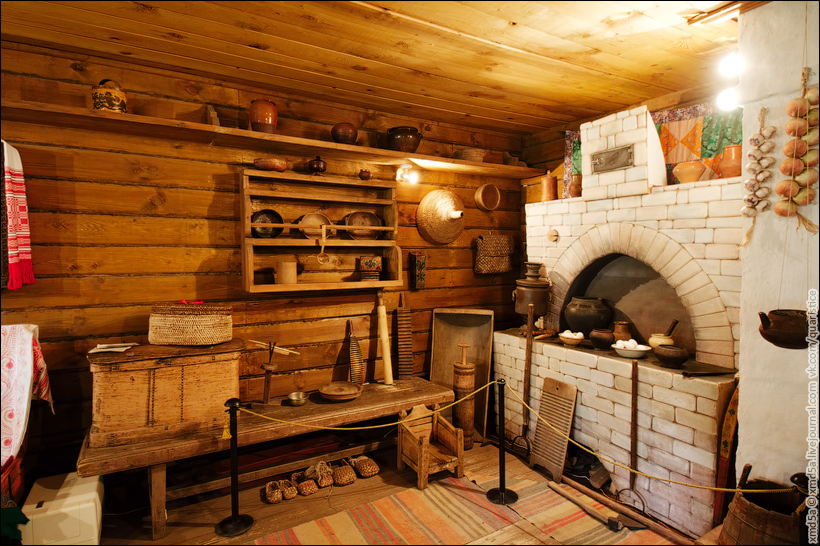 Одежда.
Одежда простых крестьян изготавливалась из простых тканей-основу составляла льняная рубаха, поверх ко-торой одевали сарафан, голова женщин покрывалась платком, а по праздникам-кокошником.
Крестьянская обувь была представлена лаптями. Украшения изготавливали из дерева, или коры.
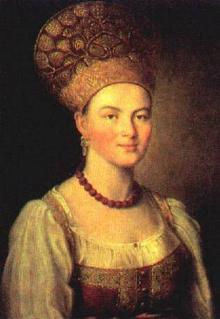 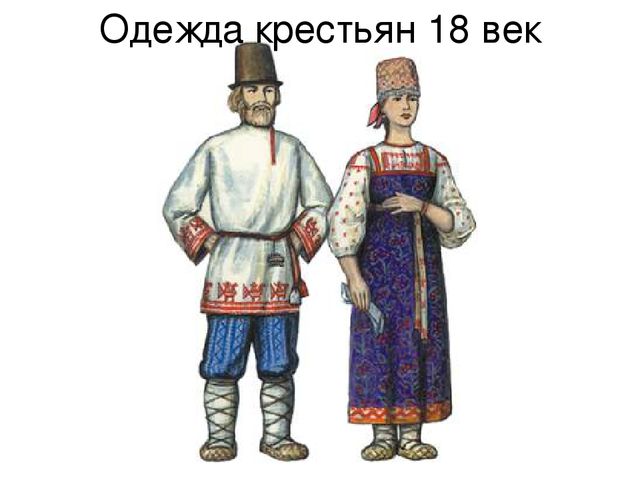 Основными развлечениями крестьян были массовые игры и хороводы по большим праздникам и прогулки на природе. Еда была довольно скудной - похлебка, щи и мучные изделия. Крестьянские дети не получали образования и в будущем повторяли жизненный путь своих родителей.
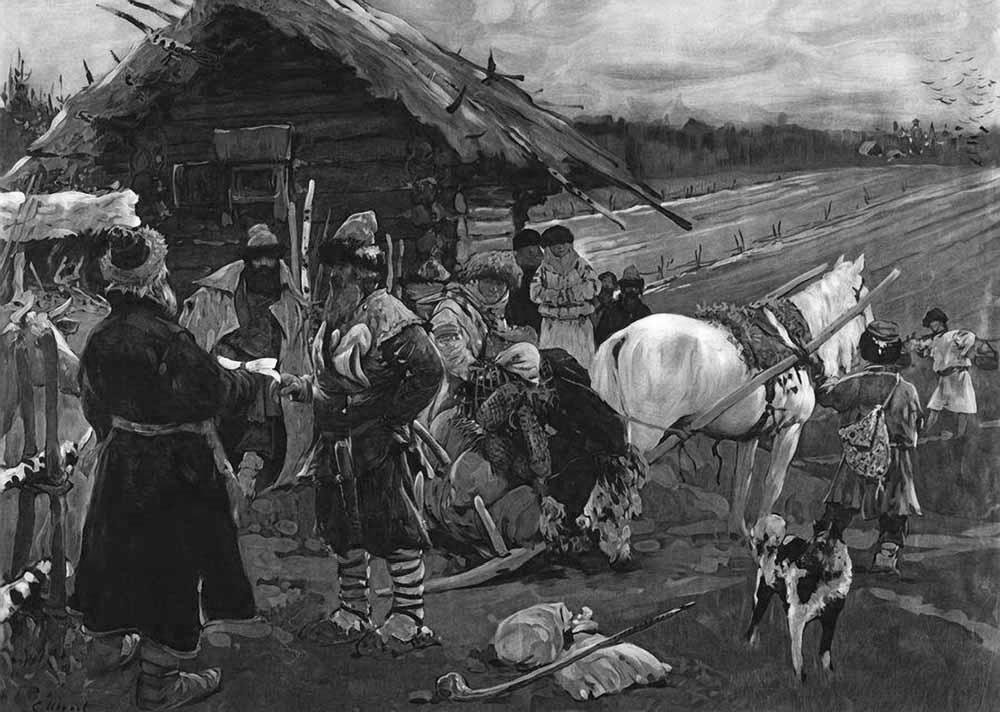 Досуг
Крестьяне не имели свободного времени даже в религиозные праздники и в воскресные дни. Поэтому и организованного досуга как такового у них не было. В свободное от работы время они чаще всего занимались домашними делами или ходили в церковь, любили калядовать
Новые традиции в жизни горожан
Жилище
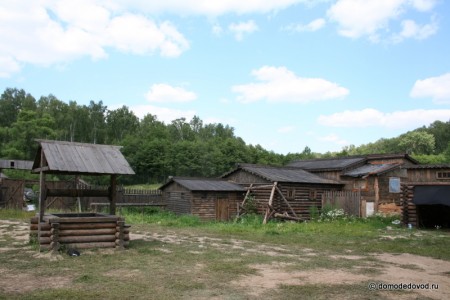 Жилища простого городского населения по-прежнему строились из дерева. В связи со строительством Петербурга правительство запретило делать каменные постройки из-за нехватки строительного камня.
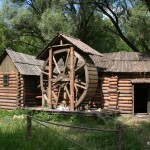 Одежда
Богатые жители городов (кроме дворян) старались подражать знати. Но в обществе оставались русские традиции.
Это привело к частичному смешению европейских и русских традиций в городах России.
Например, большая часть купечества и простых горожан носила длинный русский костюм. Но в этом костюме появились детали, заимствованные у дворянской одежды (европейский фасон, отделка).
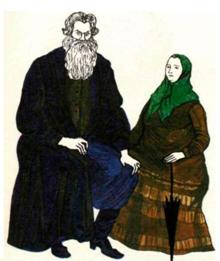 Изменилась жизнь простых горожан
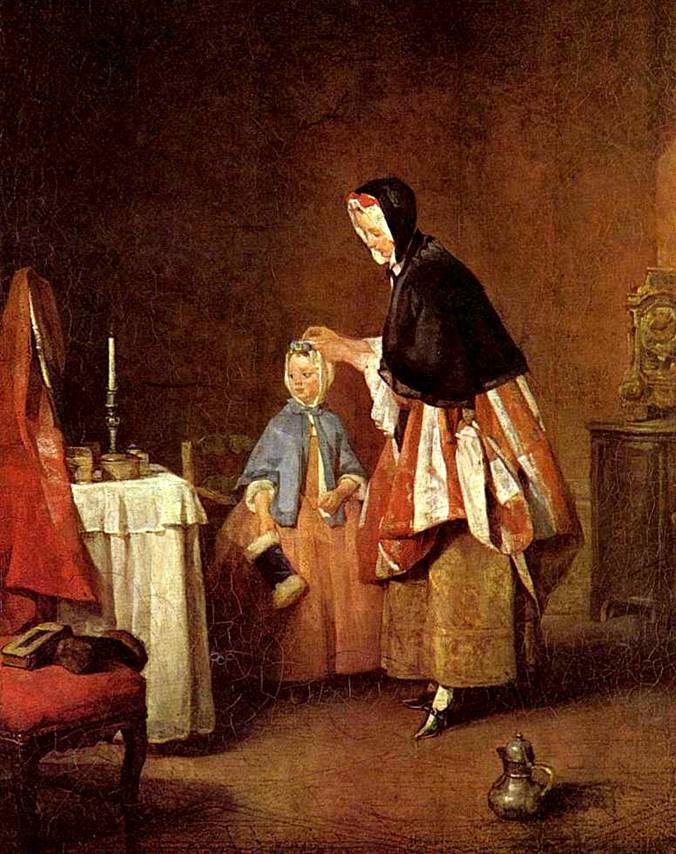 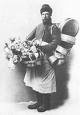 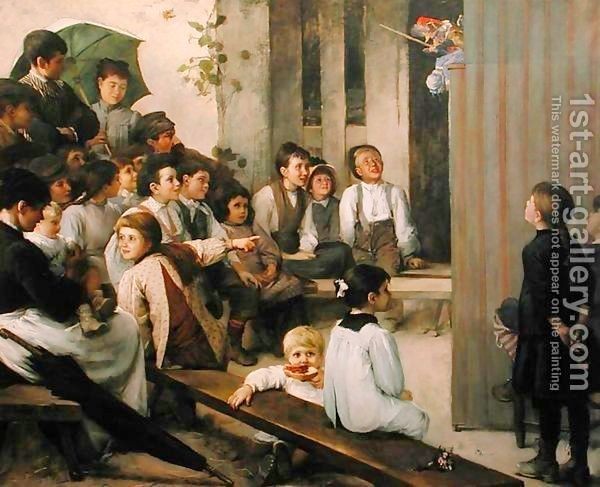 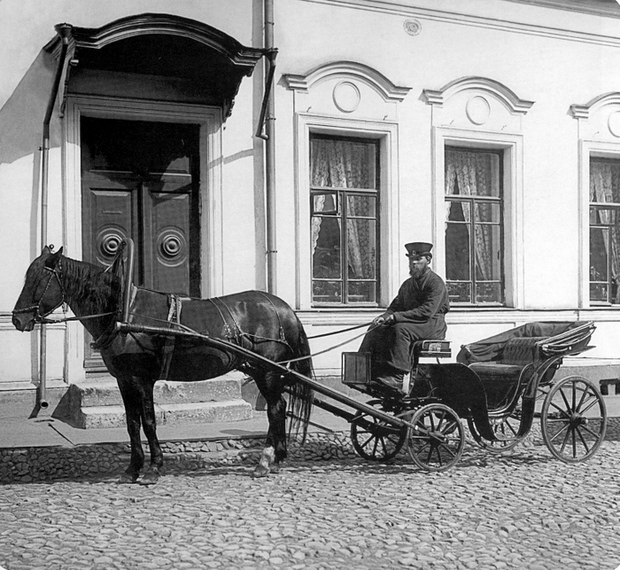 Изменилась одежда
Горожан, их образ жизни, привычки и традиции. Жизнь в городах стала более оживленной. Передвигаться горожане стали на экипаже с извозчиком. В праздники устраивали фейерверки. Смотрели представления кукольников.
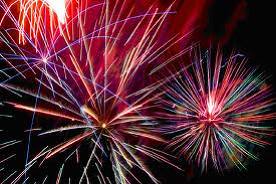 Роскошный быт дворянской знати
Жилище
Парадные дворцы российских императоров в конце 18 века не имели ничего общего не только с царскими хоромами 17 века, но и со скромными жилищами петровской эпохи.
Вельможи строили себе по несколько дворцов не только в Петербурге и Москве, но и в пригородах.
Одежда
Русское дворянство сначала выписывало модные одежды из Европы, а вскоре стало приглашать модельеров из Франции, Австрии, Голландии прямо в Петербург
Одежда
Дворяне стали надевать теперь тонкие рубашки с кружевами, галстуками и бантами, короткие и узкие камзолы. Поверх них носили кафтаны из бархата или плотного шёлка.  Рукава были украшены золотым шитьём и жемчугом
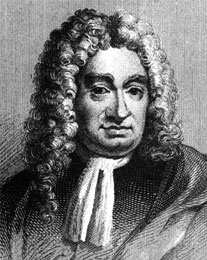 Одежда
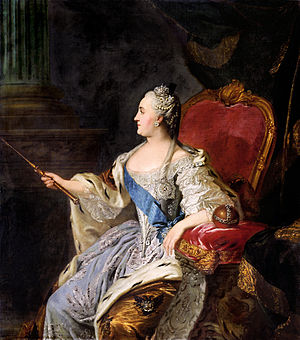 В обязательном порядке не только женщины, но и мужчины должны били носить напудренные парики. Не менее сложными и дорогими были женские наряды. Обязательными предметами туалета были перчатки, карманные часы, трости.
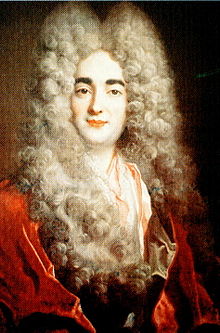 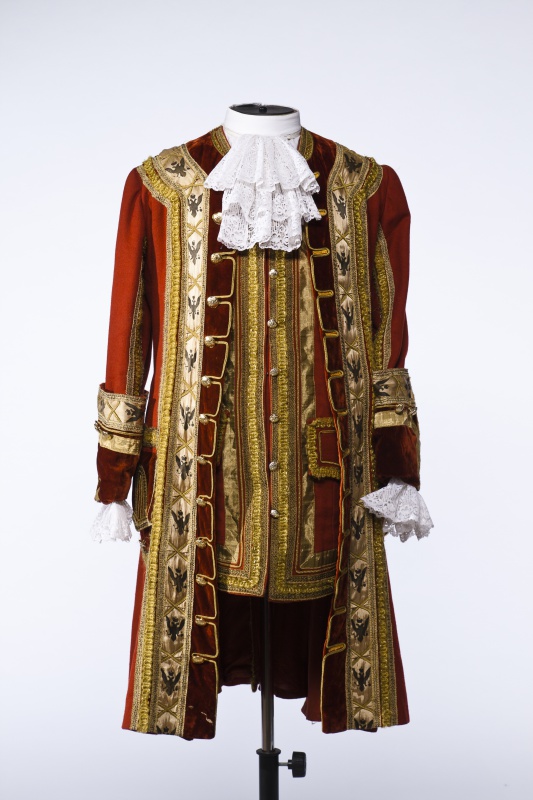 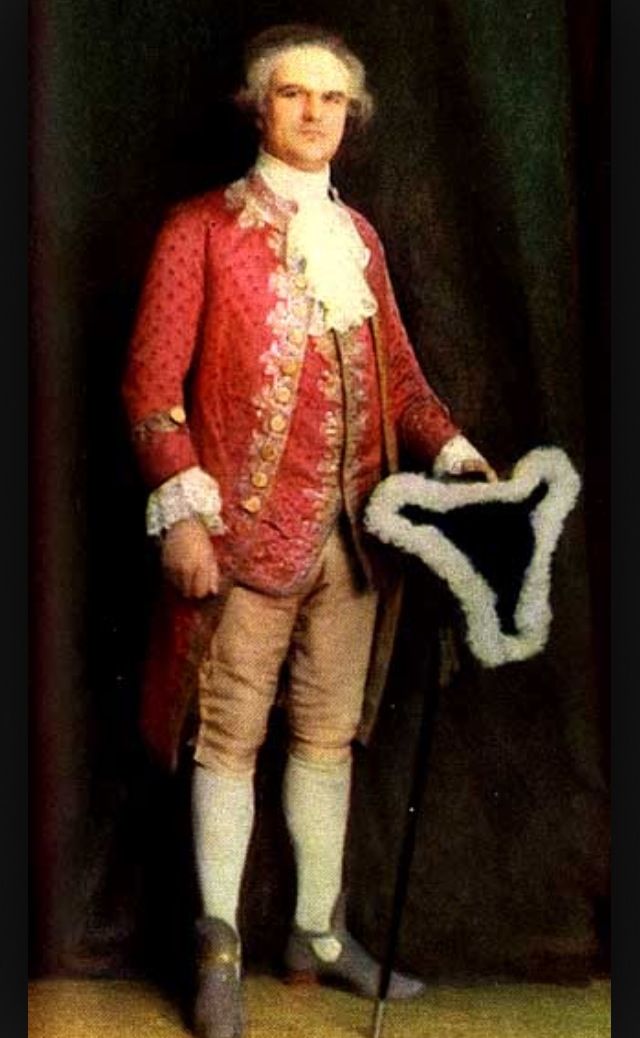 Одежда
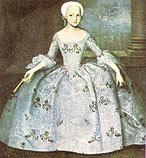 Обязательным атрибутом был корсет, в который женщину затягивали перед тем, как надеть платье. Нижняя часть платья, наоборот была сильно расширена с помощью специального каркаса. Шили платья из разных очень дорогих материалов
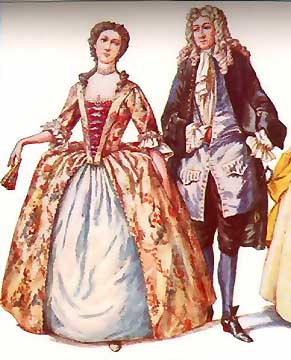 Например, после смерти Елизаветы Петровны осталось 15 тыс. ее платьев. Украшались платья огромным количеством драгоценностей. Знаменитое жемчужное ожерелье дочери Алексея Орлова оценивалось в 600 тыс. рублей – стоимость Таврического дворца.
Питание
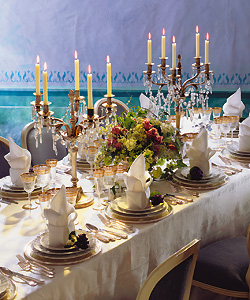 В XVIII веке знать познакомилась с лучшими образцами европейской кухни. В дворянских усадьбах нередко служили повара-иностранцы.
Широкое распространение в XVIII в. получили званые обеды
В дворянских усадьбах нередко служили повара-иностранцы. По преданию, повар Строганова, имевшего плохие зубы, придумал для своего барина специальное блюдо: мелко нарезанное мясо с соусом – “бефстроганов”. А повар-француз по имени Оливье изобрел рецепт самого известного и сегодня салата, называемого в его честь, а на Западе просто “русским”.
Маскарад в доме Льва Александровича Нарышкина
Застолье
Застолья обычно длились по 4-5 часов. Пока собирались гости, пришедшим предлагалась водка с легкой закуской — икрой, сырами, соленой рыбой. После же приглашения в обеденный зал начиналась основная часть. За обедом могли быть поданы 80—100 блюд.
Досуг
Дворяне участвовали в балах, карнавалах и званых обедах, уставая от них “до невозможности, посещали театральные постановки
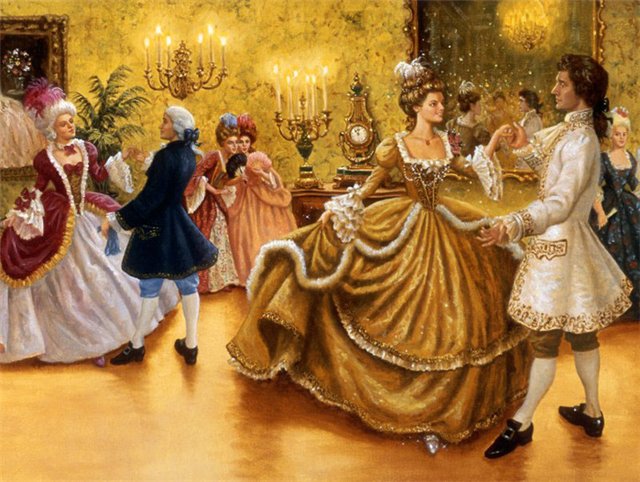 Досуг
Досуг
Популярным занятием в дворянской среде второй половины 18 века стало коллекционирование.  Собрания картин, книг, иных предметов искусства стали повсеместным явлением. Порой на их основе возникали настоящие музеи.
Соотнесите термины и определения
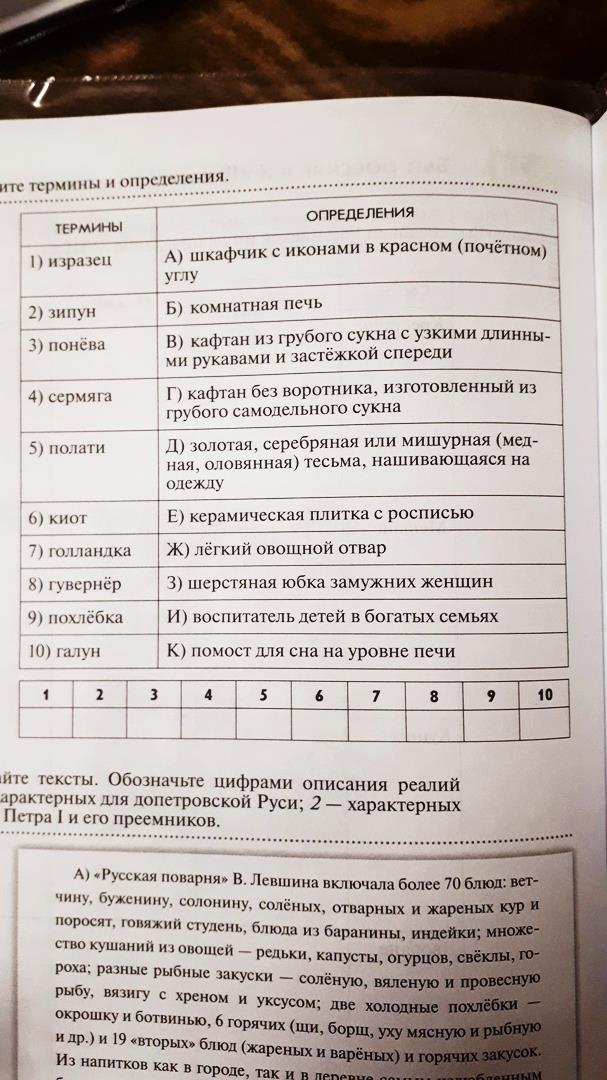 К концу XVIII века петровские преобразования в культуре и быте окончательно победили?
Продолжите любые 2-3 фразы:
сегодня я узнал...
было трудно…
я понял, что…
я научился…
я смог…
было интересно узнать, что…
меня удивило…
мне захотелось…
Домашнее задание
Параграф 24 пересказ
Ответить на вопросы 1,2,3 стр. 191.
Спасибо за урок!